素因数分解
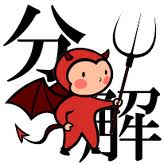 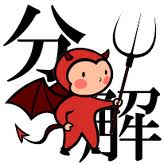 ８１４
本時の目標
素数と素因数分解の意味を理解し、素因数分解ができるようにする。
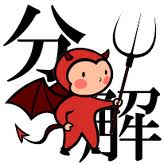 72を72より小さい整数の積で表そう
７２＝8×9
　　＝6×12
　　＝36×2
72の因数
素数
２，３，５，７
それより小さい自然数の積で表せない。
ただし、１は素数には含めない。
この中の素数に○をつけなさい。
１　２　３　４　５　６　７　８　９　
１０　１１　１２　１３　１４　１５
１６　１７　１８　１９　２０　２１
２２　２３　２４　２５　２６　２７
２８　２９　３０　３１　３２　３３
３４　３５　３６　３７　３８　３９
この中の素数に○をつけなさい。
１　２　３　４　５　６　７　８　９　
１０　１１　１２　１３　１４　１５
１６　１７　１８　１９　２０　２１
２２　２３　２４　２５　２６　２７
２８　２９　３０　３１　３２　３３
３４　３５　３６　３７　３８　３９
７２＝8×9
　　＝2×2×2×3×3
　　＝23×32
因数
素数の因数
（素因数）
素因数分解
７２＝36×2＝18×2×2
　　＝9×2×2×2　　　
　　＝3×3×2×2×2
　　＝23×32
７２＝6×12
　　＝2×3×4×3　　　
　　＝2×3×2×2×3
　　＝23×32
どんな順序でしても結果は同じ
素因数分解の仕方
2
72
2
36
2
18
9
3
3
素因数分解の仕方
2
72
最後が素数になるまで、素数で次々わっていく
2
36
2
18
9
3
3
72＝2×2×2×3×3＝23×32
１２０
８４
＝23×3×5
＝22×3×7
2
84
2
120
2
2
42
60
2
21
30
3
15
7
3
5
問３　次の自然数を素因数分解しなさい。
（１）　２０　　　　　（２）　５４　　　　　（３）　１２６
　＝（　　　　　　）　　＝（　　　　　　）　＝（　　　　　　）